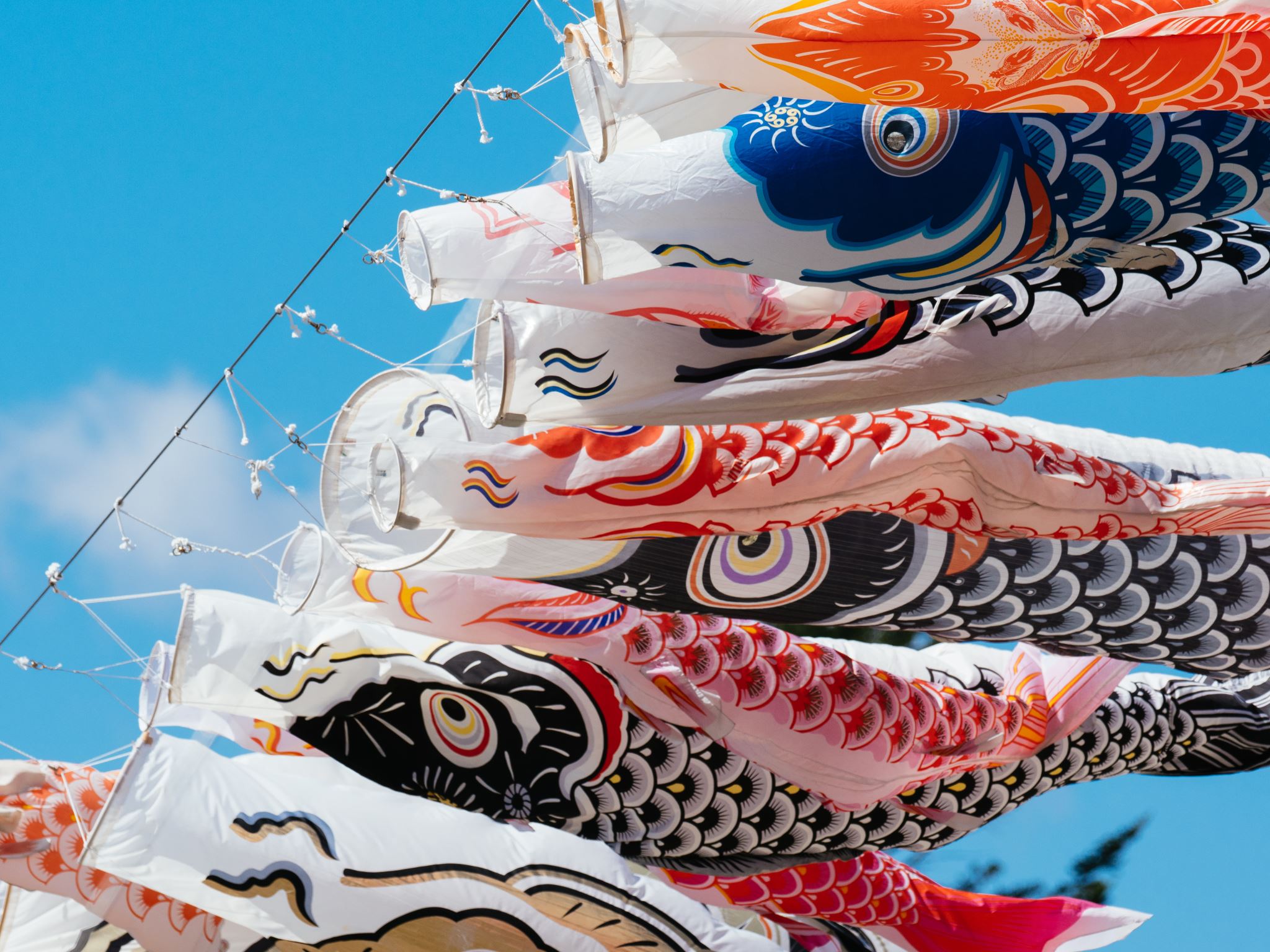 Japanese mythological creatures
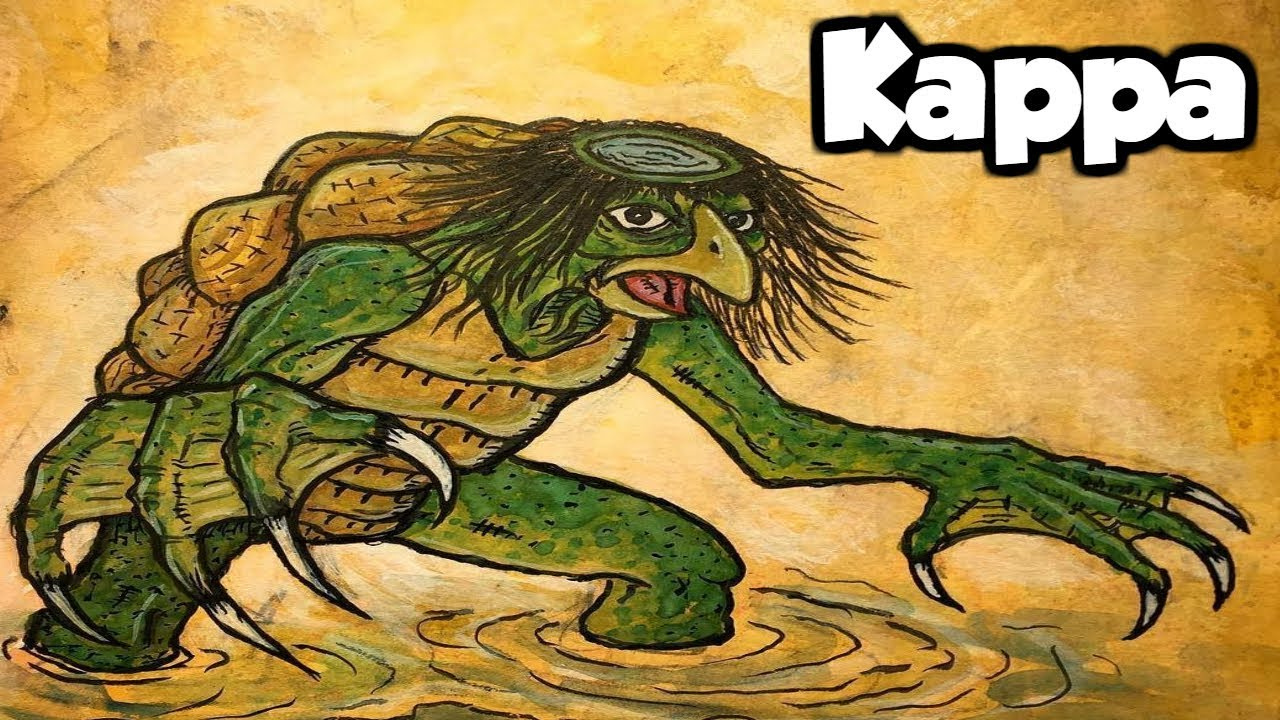 kappa
The kappa is a water dwelling creature that lives in e.g. lakes, rivers and ponds of Japan.
The word ‘Kappa’ is another word for ‘river child’
The kappa is a humanoid swamp  Japanese mythical creature
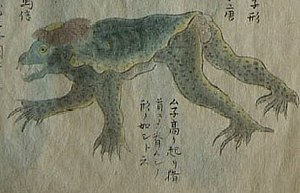 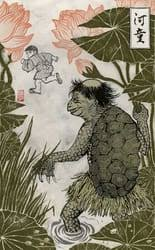 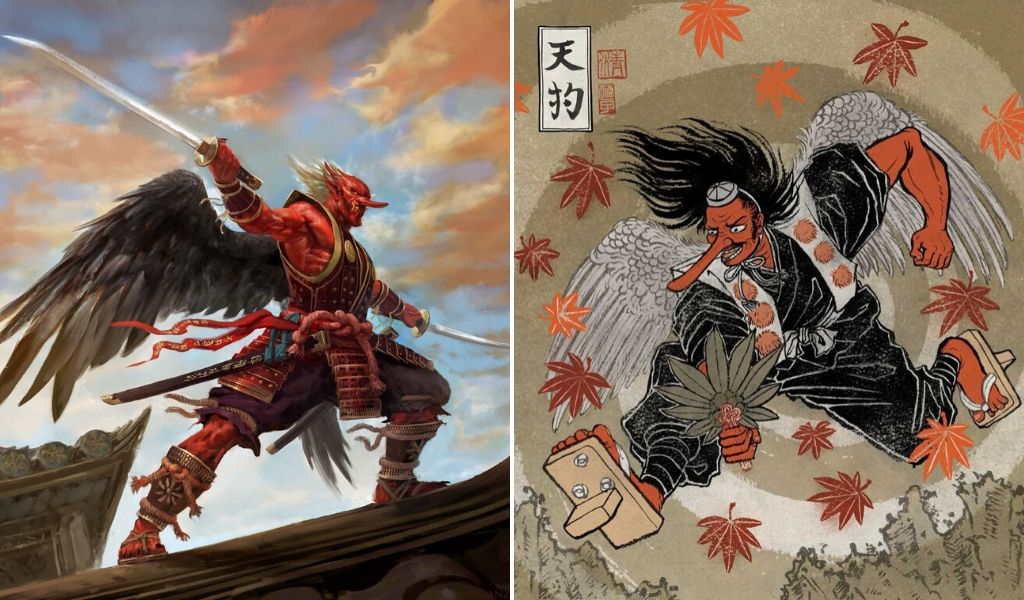 tengu
Tengu is a supernatural being that can appear into different forms
The first tengu is depicted as having crow like features for an example black wings, bird head and ect.
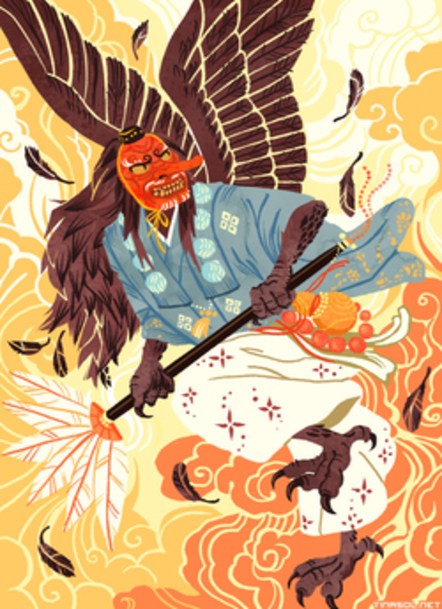 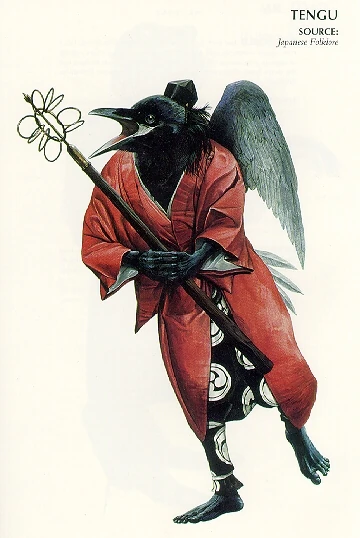